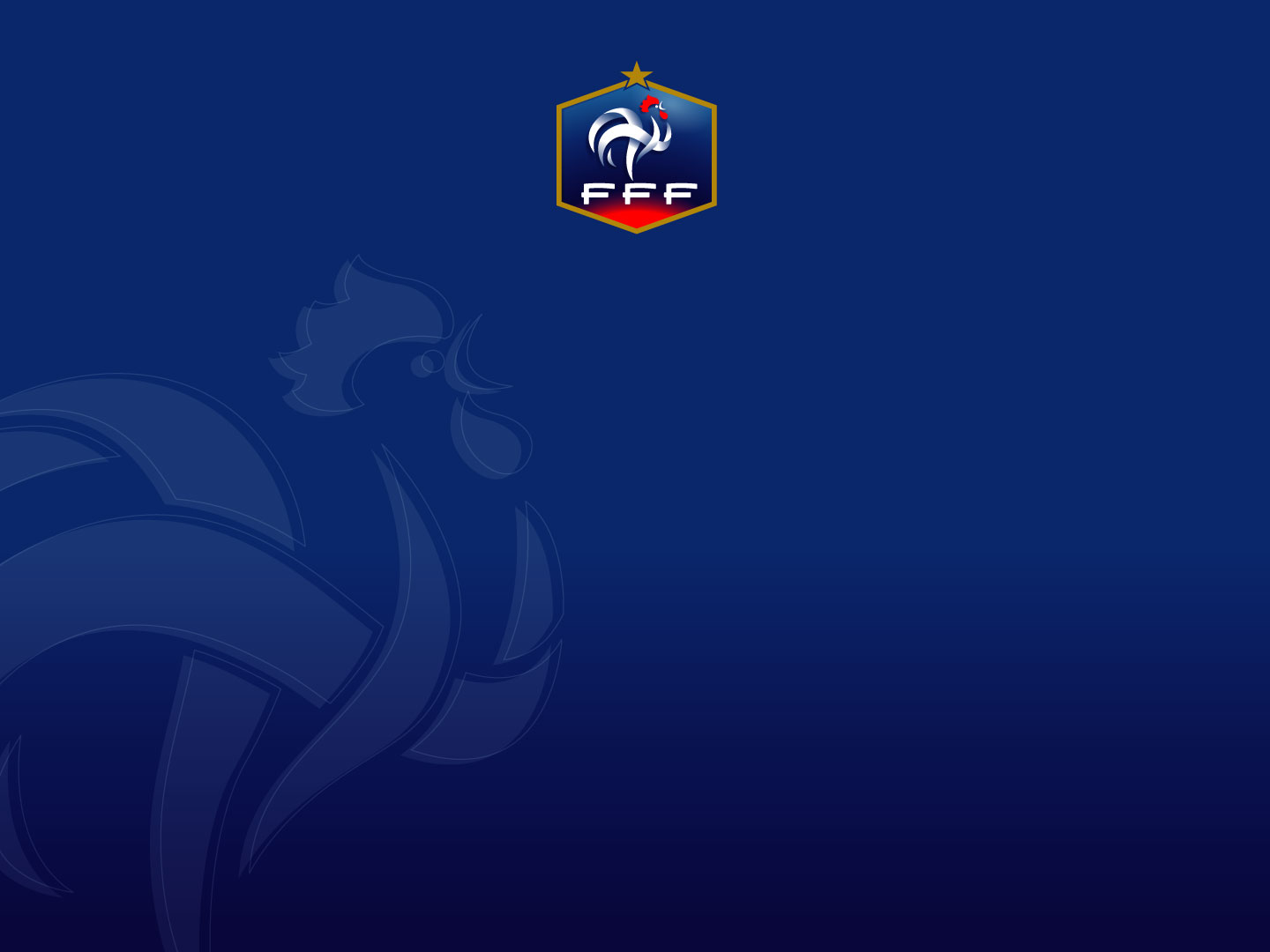 PROGRAMME EDUCATIF FEDERAL
FICHE 
ACTION
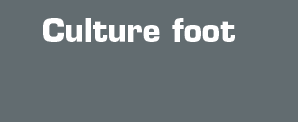 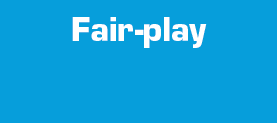 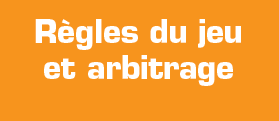 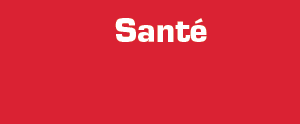 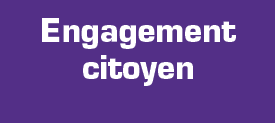 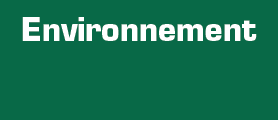 FCPB L’Hermenault
23/09/2020
20 Participants
District
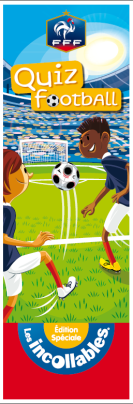 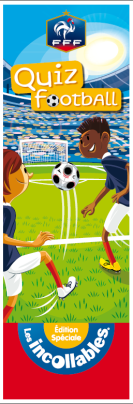 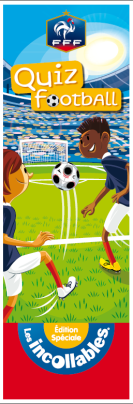 Nom de l’action
VENDÉE 85
Apprendre à bien se préparer
Thématique
Santé
Résumé de l’action
Lors d’un entraînement, nous avons séparés les U13 en petit groupe  dans le club house du club à Sérigné. 

Par groupe elles étaient chargées de réfléchir sur la thématique « bien se préparer ». Les axes de réflexion étaient l’alimentation, l’hydratation, le sommeil et les équipements à apporter pour jouer. 

Cette action a duré une vingtaine de minutes.
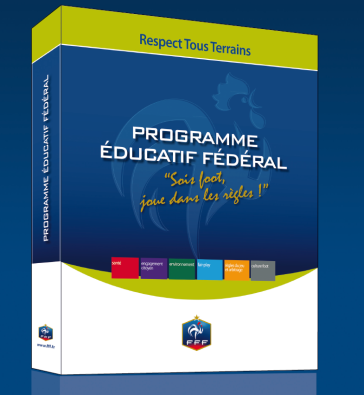 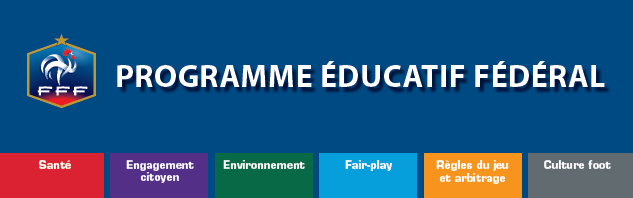 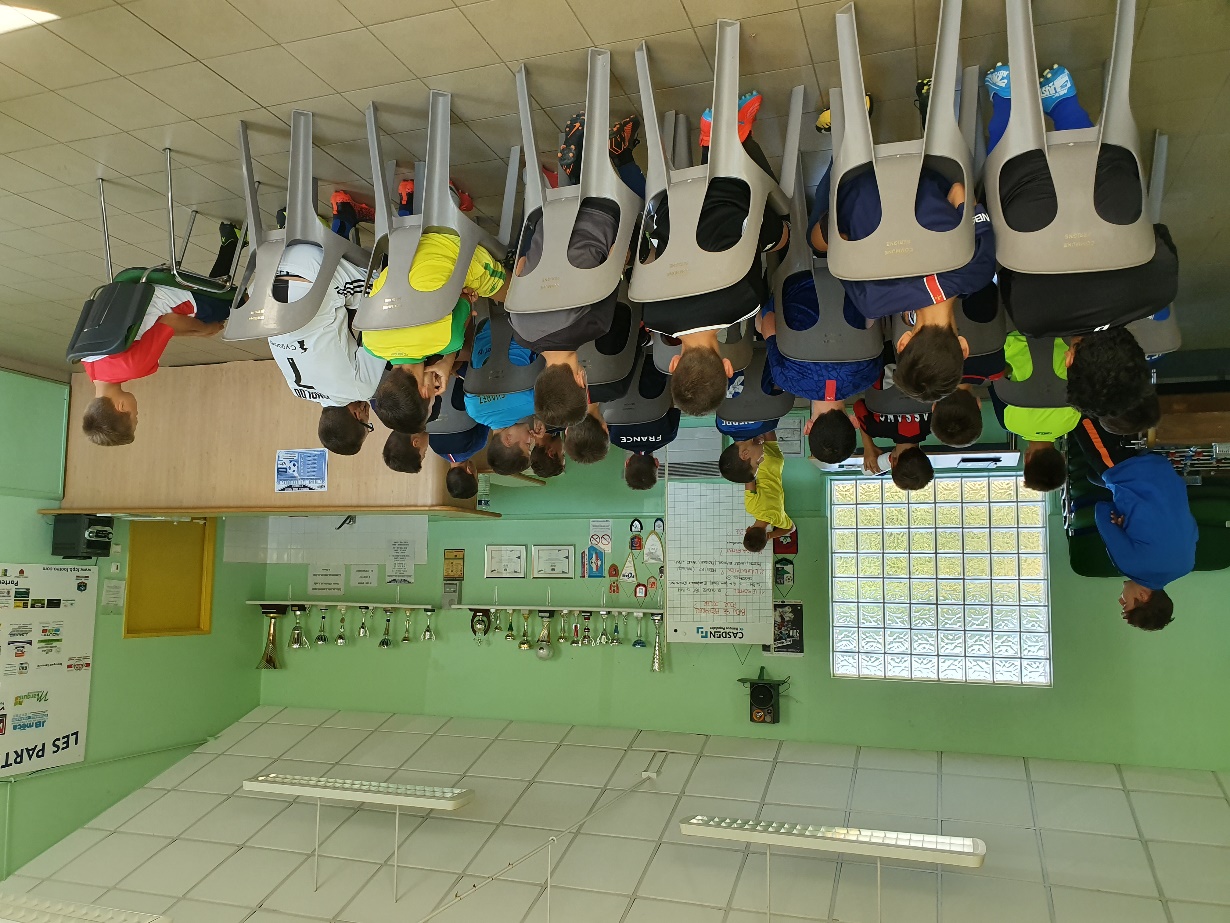